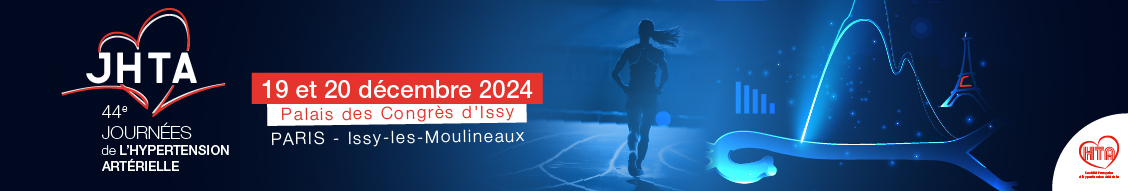 POA.01
TITRE DE VOTRE E-POSTER
LISTE AUTEURS / CO-AUTEURS (Mettre en premier l’auteur présentateur)
Affiliations

1. Mettre à jour la référence de votre e-poster

2. Si vous intégrez une/des illustrations / photos
Assurez-vous de disposer des droits d’utilisations ou qu’elles soient libres de droits de droits d’auteur
Vérifier la qualité : se mettre en mode d’affichage 100% (format HD recommandé 1920x1080)

3. Composer votre e-poster
4. Supprimer les RUBRIQUES ci-dessous dont vous n’avez pas besoin
INTRODUCTION
OBJECTIFS
METHODES
RESULTATS
DISCUSSION
CONCLUSION
REFERENCES